„Információvédelem menedzselése”
XCII. Szakmai Fórum
Budapest, 2020. szeptember 16.
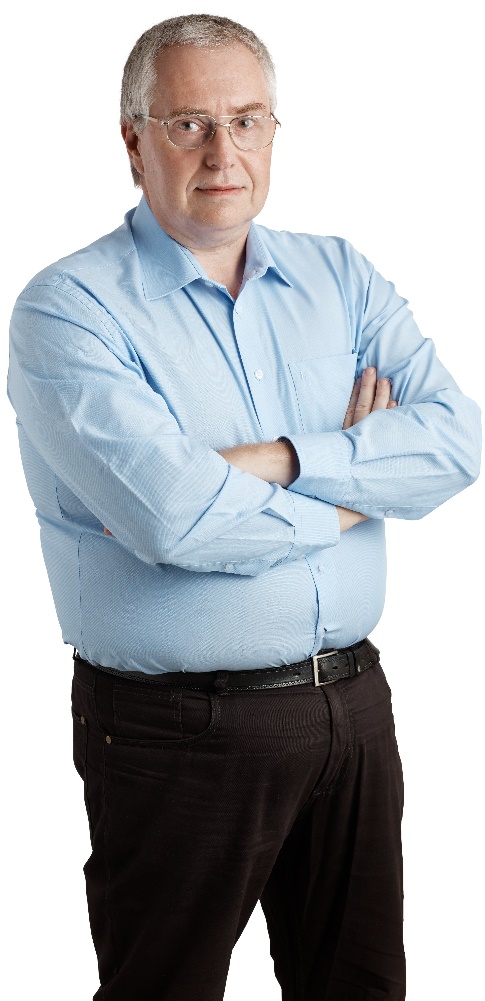 Bevezető gondolatok


Dr. Tarján Gábor
Hétpecsét Információbiztonsági Egyesület, al-elnök

www.hetpecset.hu
A tizenkilencedik évet kezdtük 2020-ban!
2001-től óta „Értékteremtő munkacsoport”
MagiCom + Szenzor + magánszemélyek
BS7799 szabvány fordítás
oktatási tematikák készítése

2004-ben 12 magánszemély megalakítja a
	 Hétpecsét Információbiztonsági Egyesületet

Céljaink: 
az információs társadalom biztonságának támogatása
az információvédelem kultúrájának és ismereteinek terjesztése, a tudatosság kialakítása
információvédelmi szakmai műhely létrehozása
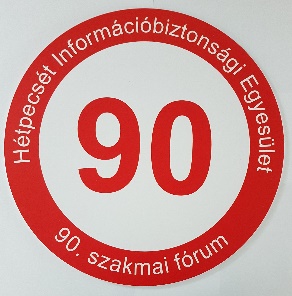 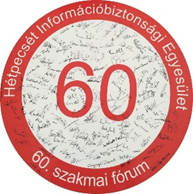 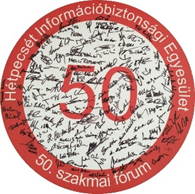 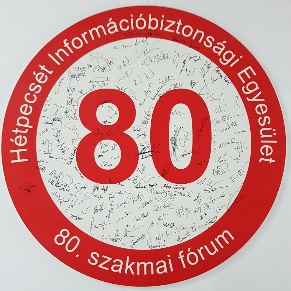 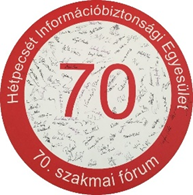 2
19+ év civil tapasztalat
90+ szakmai fórum, 400+ előadás,120-170 látogató/fórum
2200 fős címlista (ajaj GDPR )
szakmai díjakat adunk
	- Az év információbiztonsági szak- és diplomadolgozata
	- Az év információbiztonsági újságírója
szakmai díjakat kapunk (ITBN: „kiemelkedő
     ismeretterjesztő, evangelizáló tevékenységéért”)
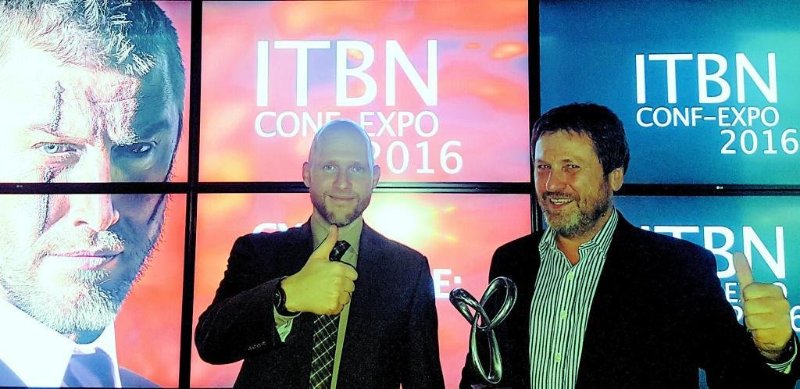 3
Köszönjük a kitartó támogatást, hiszen nélkülük nem léteznénk:
30+ magán pártoló tag! 
…és 10+ céges pártoló tagunk!
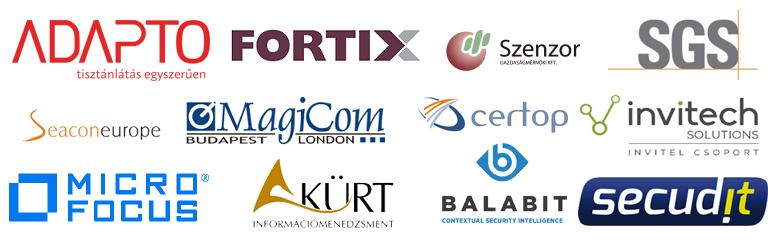 2018 januárjától vagyunk ezen az új helyszínen!
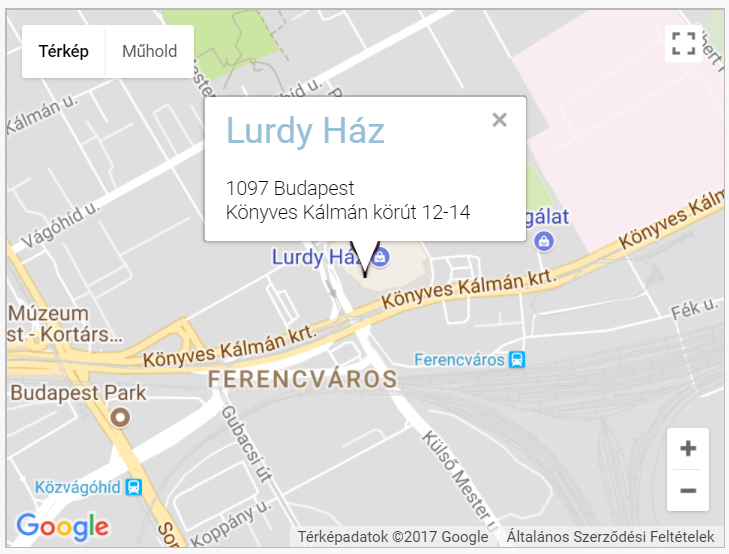 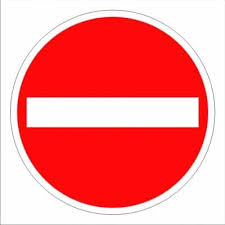 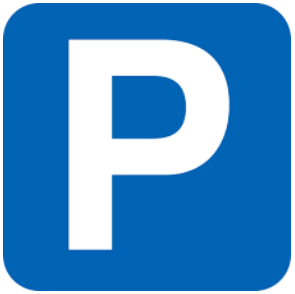 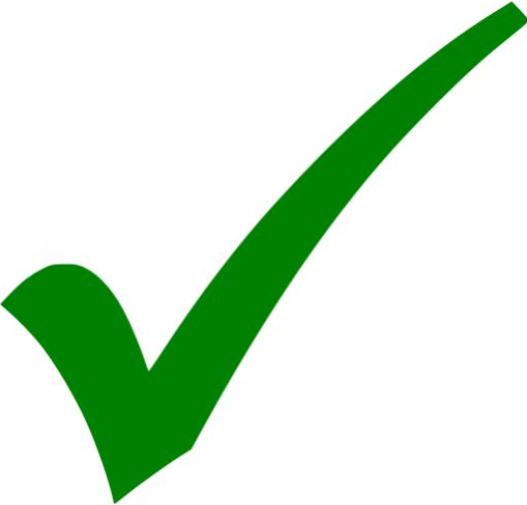 Lurdy Konferenciaközpont  4. Terem, 280m2 
2020. január 15. szerda
(2020. március 18. szerda – KÖZGYŰLÉS! – ELMARADT!)
2020. május 20. szerda (Zoom) – KÖZGYŰLÉS!
2020. szeptember 16. szerda (Lurdy és Zoom)
2020. november 18. szerda
5
Események a közeli (és távolabbi) jövőből
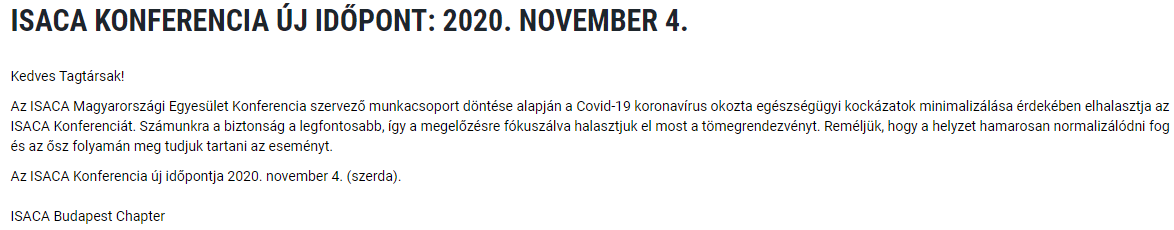 On-line!
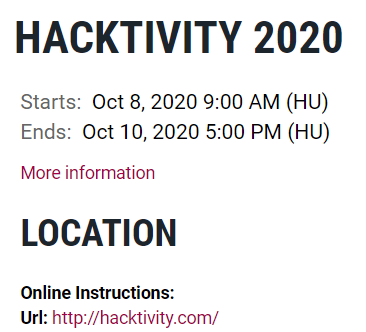 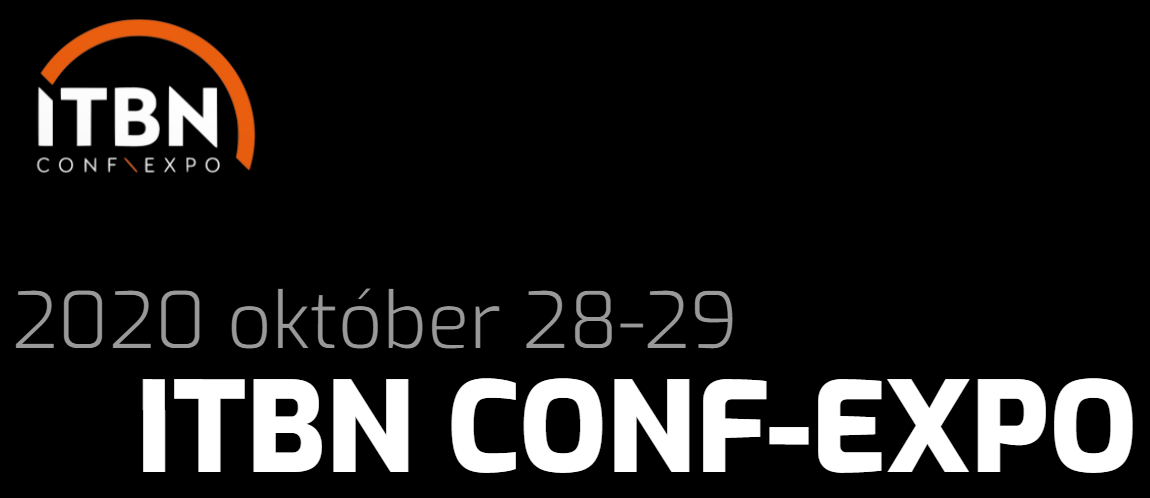 PÁLYÁZATI FELHÍVÁSaz „Év információvédelmi szak- és diplomadolgozata - 2020”cím elnyerésére
Idén 15. alkalommal!
Idén is két kategóriában: nappali vagy levelező tagozatos hallgató, vagy egy közös témán dolgozó hallgatói csoport, aki(k) a szakdolgozatot vagy diplomadolgozatot akkreditált alapszakon (BSc), mesterszakon (MSc) vagy osztatlan képzésben tanulmányai lezárásaként készítette.
Beadási határidő: 2020. július 31. 
Csak elektronikus úton!
Előny, ha… ISO/IEC 27001 – ISO 27000-es szabványcsalád
Értékes nyeremények
Eredményhirdetés a 92. fórumon - 2020. szeptember 16.-án!
Részletes kiírás: www.hetpecset.hu honlapon
A rendezvényünk értékelő lapja
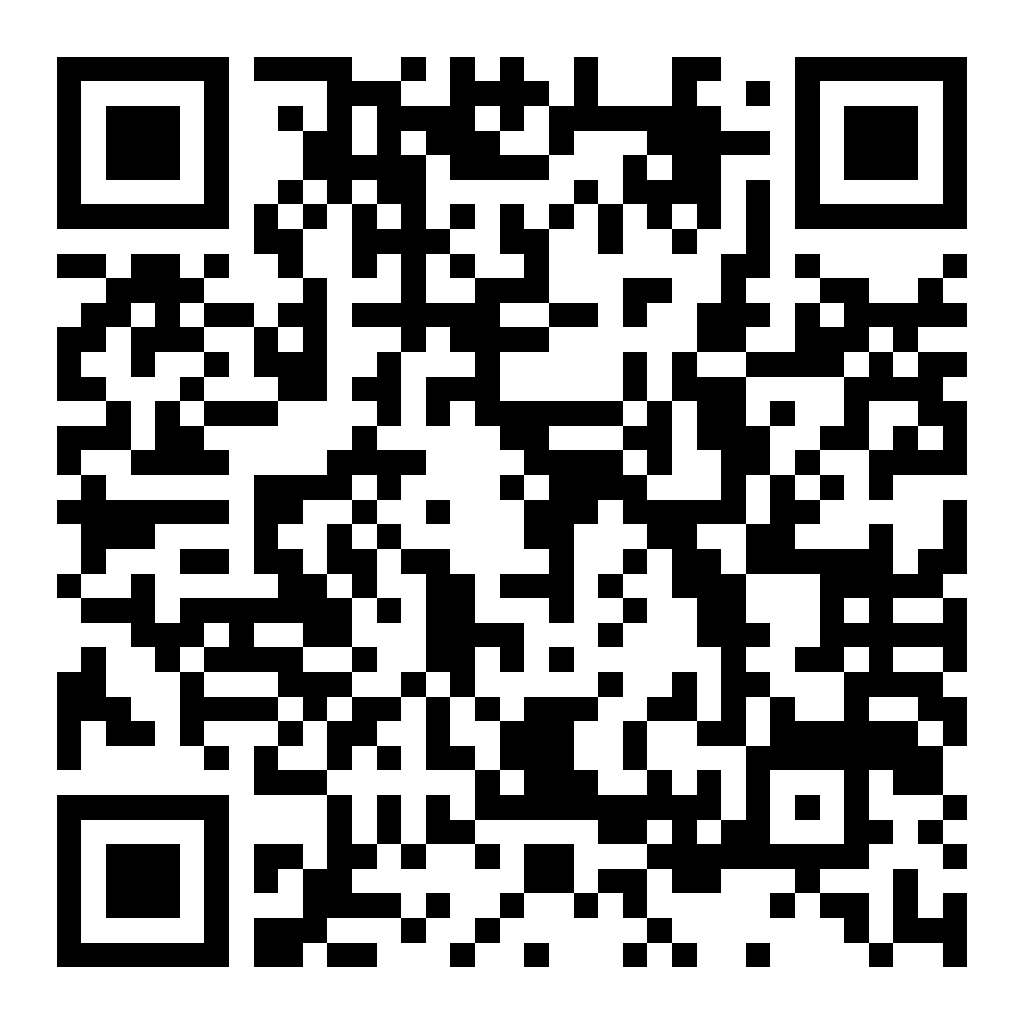 https://docs.google.com/forms/d/e/1FAIpQLSf6_XJw4CrOqaLbu9aq6kh8OzdgjfLZoF61sl_WC1MyKi-ncQ/viewform
Mai program
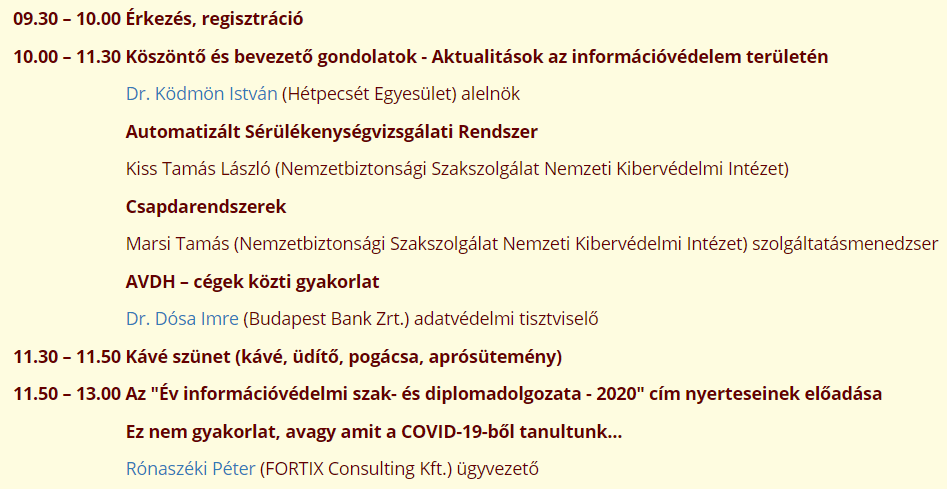